 LÂCHE PAS L’ECOLE  ! 
Semaine de l’orientation
 et de la persévérance scolaire2ème édition
Bassin de Mantes

10 au 15 Mars 2014
http://lachepaslecole.ac-versailles.fr/
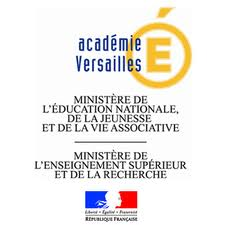 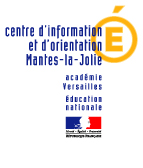 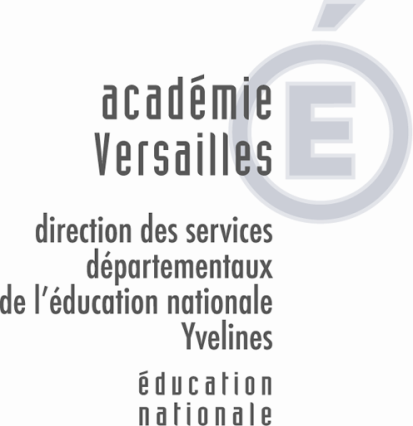 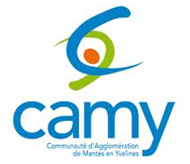 1
Le contexte
Semaine de l’orientation et de la persévérance – 2ème édition
Action de prévention et de sensibilisation, la semaine de l’orientation et de la persévérance s’inscrit dans cet objectif.

Fort du succès rencontré lors de la 1ère édition, expérimentale sur le bassin de Mantes l’année dernière, cette action se déploie cette année sur les 4 départements de l’académie au sein de 8 bassins :

Val d’Oise (95)  : 
Bassin de Cergy Pontoise
Bassin de Gonesse
Hauts de Seine (92)
Bassin de Gennevilliers
Bassin de Vanves
Essonne (91)
Bassin d’Evry
Bassin de Massy
Yvelines (78)
Bassin de Saint Quentin en Yvelines
Bassin de Mantes
La lutte contre le décrochage scolaire
Un enjeu national
Chaque année, 140 000 jeunes en moyenne quittent le système éducatif sans avoir obtenu un diplôme de niveau IV ou V. 

Cet abandon scolaire est un facteur important d'exclusion sociale et professionnelle. 
La lutte contre le décrochage scolaire est une priorité nationale rappelée dans la circulaire de rentrée 2013 (circulaire n° 2013-060 du 10-4-2013) avec pour objectif de doubler le nombre des élèves en retour en formation initiale.
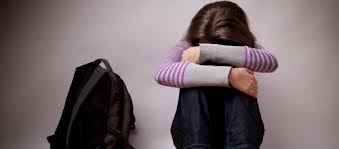 2
Calendrier
Comité de pilotage
Catherine ABERGEL,	Collège A. Thierry, Limay		01 34 77 57 82	catherine.abergel@ac-versailles.fr
Laurent BONSERGENT,	Collège Gassicourt, MLJ		01 30 94 02 55 	laurent.bonsergent@ac-versailles.fr
Dorine MOEVI,	Collège Gassicourt, MLJ	 	01 30 94 02 55 	dorine.moevi@ac-versailles.fr
Marie-Thérèse DUMAS	Collège La Vaucouleurs, MLV	 	01 30 92 42 44	marie-ther.dumas@ac-versailles.fr
Pierre CLEMENT	Collège La Vaucouleurs, MLV	 	01 30 92 42 44	pierre.clement@ac-versailles.fr;
Nadège RICHET	Collège CLEMENCEAU, MLJ		 01 30 63 93 93	nadege.richet@ac-versailles.fr
Aude TERZI		Collège CHENIER, MLJ	 	01 30 94 26 84  	aude.terzi@ac-versailles.fr
Dominique PAURIOL	Collège Les Plaisances, MLV		01 34 77 25 40	dominique.pauriol@ac-versailles.fr;
Marc FERRALIS	 Lycée Saint Ex, MLJ		 01 30 63 21 21	 Marc-Camille.Ferralis@ac-versailles.fr
Claire DIEUPART-RUEL	CIO Mantes, MLJ	 		01 30 94 13 03 	claire.dieupart-ruel@ac-versailles.fr
Dominique PINCHERA, 	Lycée Saint Ex, MLJ		01 30 63 21 21	dominique.pinchera@ac-versailles.fr
Liste non exhaustive, à compléter à l’initiative des établissements
Actions
4
6ème
1/Concours « dessine ton métier du futur »
Publics
Les classes de 6ème des collèges du bassin
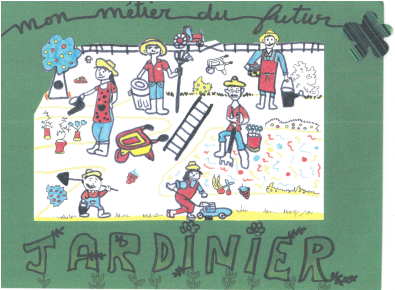 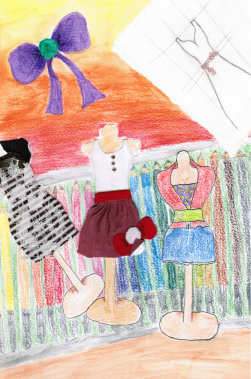 Objectifs
Proposer aux élèves de 6ème une action relative au PDMF
Questionner les élèves sur les métiers
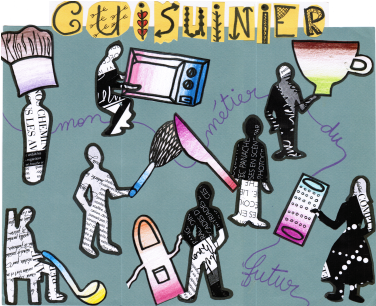 Organisation
Modalités
En amont de la semaine, les élèves de 6ème réalisent une production graphique individuelle
Au plus tard le 14/02 : un dessin par classe est sélectionné et envoyé à l’établissement centralisateur
Mise en ligne des sélections
Exposition de tous les travaux au sein de chaque établissement
12 mars : exposition des productions à la CAMY
13-14 mars : sélection par les exposants (vote)
15 mars : Remise du 1er prix lors de la cérémonie de clôture du salon de l’orientation CAMY
Calendrier
JANVIER / FEVRIER
10 – 15 MARS
Semaine
Pilotage
Pilote bassin : Dominique PINCHERA
Les équipes de direction des établissements
Les équipes enseignantes d’arts plastiques
Réalisation
12 mars
Exposition CAMY
15 mars
Remise prix
14 février
Envoi
13-14  mars
sélection
Réalisation
Production
Une feuille A4 par élève (au dos, élève, classe enseignant)
Technique graphique libre
Envoi postal
ou Internet
Lycée Saint Exupéry 8 rue Marcel Fouque 78200 Mantes-la-Jolie
Mail : dominique.pinchera@ac-versailles.fr
5
5ème
2/ Concours « Fiche métier »
Publics
Les  classes de 5ème des  collèges du bassin
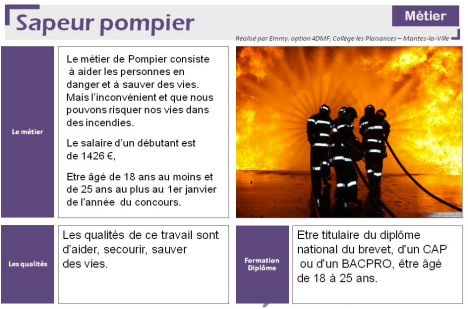 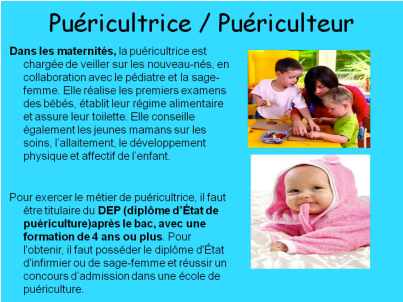 Objectifs
Connaître des métiers et leurs spécificités
Rédiger une fiche métier
Organisation
Modalités
En amont de la semaine, les élèves de 5ème rédigent une « fiche métier »
Au plus tard le 14/02 : une fiche par classe est sélectionnée et envoyée à l’établissement centralisateur
Mise en ligne des sélections
Exposition de tous les travaux au sein de chaque établissement
12 mars : exposition des productions à la CAMY
13 - 14 mars : sélection par les exposants (vote)
15 mars : Remise du 1er prix lors de la cérémonie de clôture du salon de l’orientation CAMY
Calendrier
JANVIER / FEVRIER
10 – 15 MARS
Semaine
Pilotage
Pilote bassin : Dominique PINCHERA
Les équipes de direction des établissements
Les équipes enseignantes de technologie
Réalisation
12 mars
Exposition CAMY
15 mars
Remise prix
14 février
Envoi
13-14  mars
sélection
Réalisation
Production
Une feuille A4, maximum, par élève (au dos, élève, classe enseignant)
Présentation informatisée
Contenu : spécificités du métier, compétences et formations attendues
Envoi postal
ou Internet
Lycée Saint Exupéry 8 rue Marcel Fouque 78200 Mantes-la-Jolie
Mail : dominique.pinchera@ac-versailles.fr
6
4ème
3/ Concours  « La lettre de  motivation impossible »
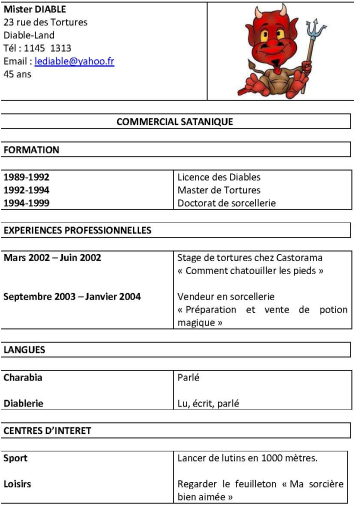 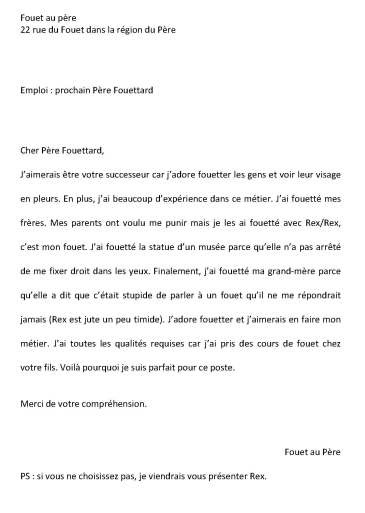 Publics
Les  classes de 4ème des  collèges du bassin
Objectifs
Connaître les formations du bassin
Organisation
Modalités
En amont de la semaine, les élèves de 4ème rédigent une lettre de motivation
Au plus tard le 14/02 : une fiche par classe est sélectionnée et envoyée à l’établissement centralisateur
Mise en ligne des sélections
Exposition de tous les travaux au sein de chaque établissement
12 mars : exposition des productions à la CAMY
13 - 14 mars : sélection par les exposants (vote)
15 mars : Remise du 1er prix lors de la cérémonie de clôture du salon de l’orientation CAMY
Calendrier
JANVIER / FEVRIER
10 – 15 MARS
Semaine
Pilotage
Pilote bassin : Dominique PINCHERA
Les équipes de direction des établissements
Les équipes enseignantes de lettres
Réalisation
12 mars
Exposition CAMY
15 mars
Remise prix
14 février
Envoi
Réalisation
Production
Une feuille A4, maximum, par élève Une feuille A4 par élève (au dos, élève, classe enseignant)
Respect des normes de présentation : présentation, formations, expériences
Respect de règles pour préserver l’anonymat des élèves
Emplois postulés : sorcier(e), pirate, lutin, fée ou autres propositions humoristiques
13-14  mars
sélection
Envoi postal
ou Internet
Lycée Saint Exupéry 8 rue Marcel Fouque 78200 Mantes-la-Jolie
Mail : dominique.pinchera@ac-versailles.fr
7
3ème/2nde
4/ Rencontres entre pairs  3ème / 2nde
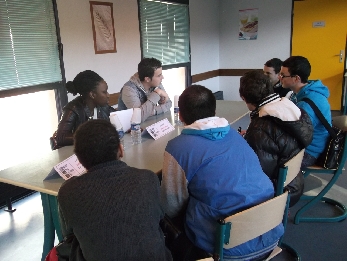 Publics
Les classes de 3ème des  collèges du bassin
Les lycées et centres de formation du bassin
Objectifs
Connaître les formations du bassin
Présenter le vécu des lycéens à  partir d’une rencontre entre pairs
Organisation
Modalités
Au plus tard le 14/02 : la fiche de liaison (jointe) est adressée par les collèges à chaque lycée et CFA du bassin 
Du 3 au 7 mars, les lycées recueillent l’accord des familles et assurent la préparation les élèves
10 - 11 mars : rencontres dans les collèges
Calendrier
Pilotage
Les équipes de direction des collèges et des lycées
FEVRIER / MARS
10 – 15 MARS
Semaine
Réalisation
Production
Les équipes de direction des collèges organisent l’accueil des lycéens
Modalités d’accueils possibles : speed meeting, forums, mini-conférences, passage dans les classes, etc. 
En amont, les lycéens préparent leurs interventions à partir d’une production numérique
Scénographie solennelle et professionnelle
Restitution : photos à adresser au pilote bassin pour mise en ligne
Du 3 au 7 mars
Préparation des interventions au sein de chaque lycée et CFA
14 février
Envoi fiche de liaison
Dans chaque lycée
10-11 mars
rencontres
Envoi postal
ou Internet
Envoi photos pour mise en ligne
Mail : dominique.pinchera@ac-versailles.fr
Collégiens
5/ « Un métier à la bouche »
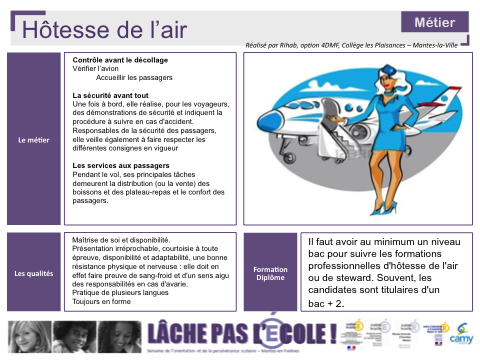 Publics
Les élèves ½ pensionnaires des collèges du bassin
Réalisation : élèves de SEGPA, AR2P, module d’alternance, 3ème Prépa Pro.
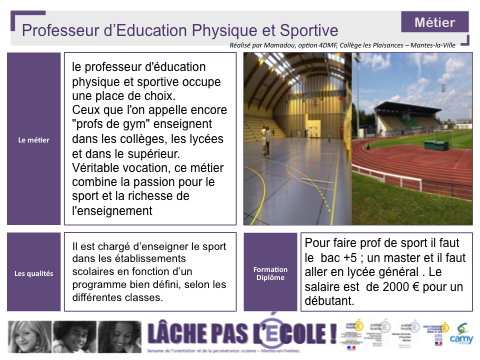 Objectifs
Informer les collégiens ½ pensionnaires sur les métiers
Valoriser les dispositifs d’alternance de découverte professionnelle (SEGPA, AR2P, 3PP …)  qui produisent les sets
Organisation
Modalités
Au plus tard le 14/02 : envoi d’une sélection des productions au pilote de l’action
Du 15/02 au 3/03: reprographie CAMY, livraison dans l’établissement centralisateur
Au plus tard le 7 mars : retrait des sets par chaque collège
10-14 mars : dépôt des sets dans les plateaux des demi-pensionnaires
12 mars : Exposition des maquettes au salon de la CAMY
Calendrier
JANVIER / FEVRIER
10 – 15 MARS
Semaine
Pilotage
Catherine ABERGEL (AR2P)
Dominique PAURIOL (3PP)
Pierre CLEMENT (3SEGPA)
Réalisation
12 mars
Exposition CAMY
15 mars
Remise prix
14 février
Envoi
13-14  mars
sélection
Réalisation
Production
Réalisation des maquettes « sets-métiers » par les élèves des modules 4ème DMF, AR2P , 3PP, 3SEGPA du bassin
Reproduction en format A3 assurée par la CAMY
Dépôt dans les établissements
Envoi postal
ou Internet
Sélection de maquette à adresser à : 
Mail : dominique.pinchera@ac-versailles.fr
9
Professionnels
6/ Conférence – Lycée Condorcet
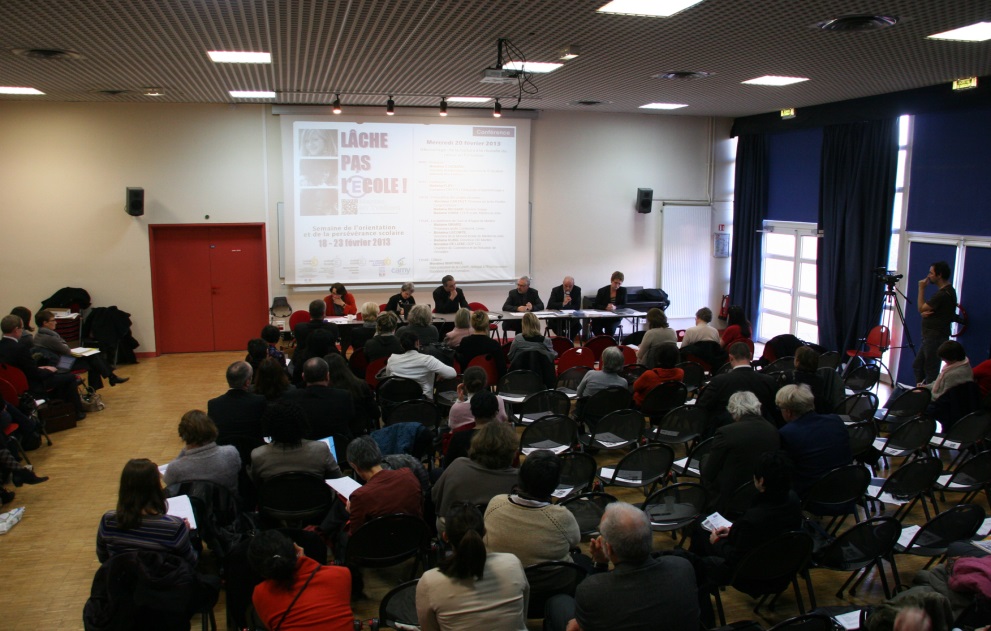 Publics
Les enseignants, les équipes d’encadrement des établissements du bassin, personnels médico-social, d’éducation et d’orientation  du bassin
Objectifs
Informer et former les équipes éducatives sur le thème du décrochage scolaire et notamment les aspects sociaux, psychologiques et éducatifs
Présenter des dispositifs de raccrochage scolaire du bassin : AR2P, DRSA, …
Présenter des dispositifs de prise en charge des décrocheurs : MLDS, plateforme
Organisation
Modalités
Intervenante : Mme FLIPO, formatrice DAFPA
du 3 au 14 février : inscription GAIA par les chefs d’établissement (public désigné)
Mercredi 12 mars : conférence au lycée Condorcet Limay
Calendrier
JANVIER / FEVRIER
10 – 15 MARS
Semaine
Pilotage
Pilotage : Claire DIEUPART-RUEL (CIO) et Odile MAINET-MAILLARD (DAFPA), Dominique PINCHERA (Lycée Saint Exupéry)
Invitation et communication institutionnelles : DSDEN
12 mars
Conférence
Préparation DAFPA
3-14 février
Inscription GAIA
Réalisation
Production
Déroulement: 
8 h 45 : Accueil
9 h 15 : Intervention DASEN
9 h 30 : Conférence 
10 h 30 : Pause (avec  kiosque)
11 h 00 : Table ronde (Mission locale, service civique, MLDS, CIOIP …)
Contacts
Mail : dominique.pinchera@ac-versailles.fr
Mail : claire.dieupart-ruel@ac-versailles.fr
10
Parents
7/ Ateliers débat parents
Publics
Les parents d’élèves des établissements scolaires du bassin
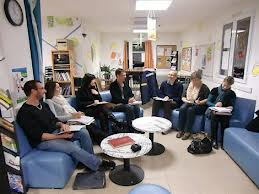 Objectifs
Informer / échanger avec les parents d’élèves sur le thème du décrochage scolaire et notamment les aspects sociaux, psychologiques et éducatifs
Présenter les dispositifs de raccrochage scolaire du bassin : AR2P, DRSA, …
Présenter les dispositifs de prise en charge des décrocheurs : MLDS, plateforme
Organisation
Modalités
Organisation d’ateliers débat au sein des établissements ou des structures municipales (CVS)
12 mars (en soirée) : conférence à la salle Jacques Brel à Mantes-la-Jolie
Calendrier
Pilotage
Pilotage : Dominique PINCHERA (Lycée Saint Exupéry)
Les équipes de direction  prennent contact avec leur fédérations
Les fédérations et représentants de parents
Les partenaires
JANVIER / FEVRIER
10 – 15 MARS
Semaine
12 mars
Conférence
Sensibilisation préparation
3 au 7 mars
Diffusion invitation
Parents d’élèves
Réalisation
Production
Ateliers-débats au sein des établissements ou CVS
12 mars (soirée) : Conférence / débat à la salle Brel, Mantes-la-Ville
 Plaquette et invitation à la conférence diffusées au sein de chaque établissement
Contacts
Mail : dominique.pinchera@ac-versailles.fr
11
Collégiens
8/ Arbre de la persévérance
Publics
Tous les élèves du collège
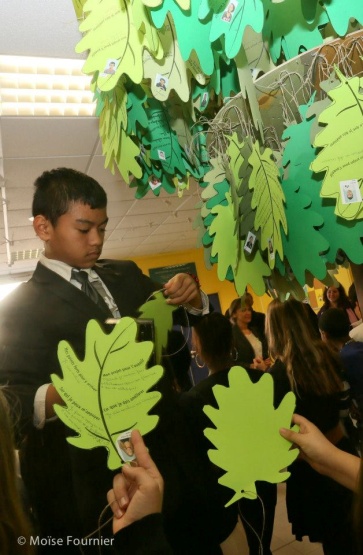 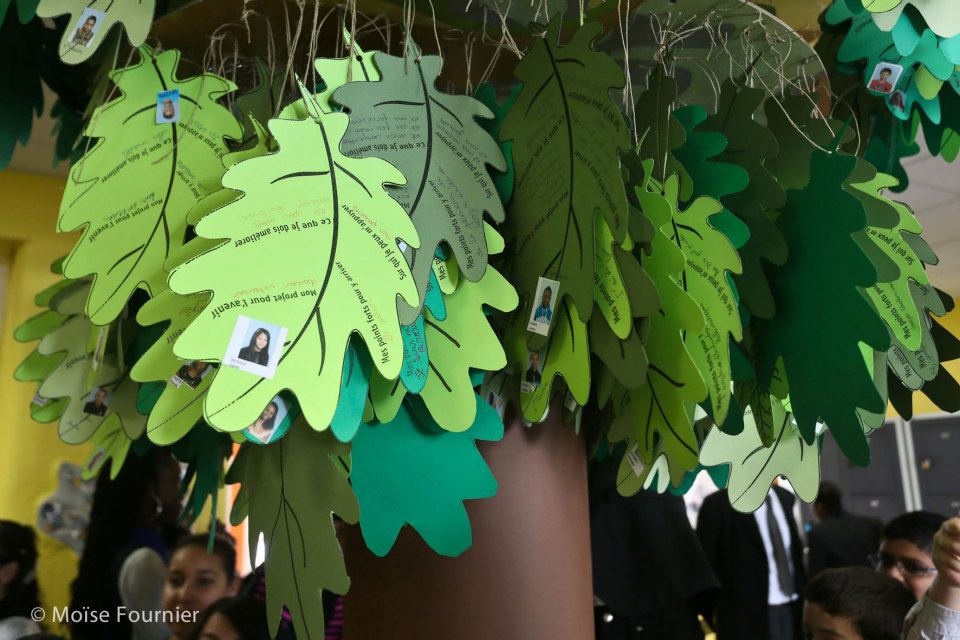 Objectifs
Mobiliser tous les élèves et les enseignants autour d’une réflexion sur « mon projet pour l’avenir »
Fédérer les élèves autour d’une création commune et visible de tous
Organisation
Modalités
Travail en classe avec le professeur principal sur les questions « mon projet pour l’avenir » :
	- mes points forts pour y arriver
	- ce que je dois améliorer
	- sur qui je peux m’appuyer
Passage par classe pour accrocher la feuille de la persévérance dans l’arbre se trouvant dans le hall du collège
Pour les récompenser, les élèves reçoivent un bracelet en plastique avec le slogan « lâche pas l’école »
Calendrier
JANVIER / FEVRIER
10 – 15 MARS
Semaine
Sensibilisation préparation
Réalisation de la feuille
Pilotage
Pilotage : Pierre CLEMENT (La Vaucouleurs)
L’équipe de direction en association  avec les équipes pédagogiques
10-15 mars
Réalisation de l’arbre de la persévérance
Réalisation
Production
Feuilles et arbre de la persévérance scolaire
Mise en ligne des photos (à adresser à dominique.pinchera@ac-versailles.fr)
Contacts
Mail : pierre.clement@ac-versailles.fr
12
Equipes pédagogiques
9/ Conseil pédagogique
Publics
Tous les établissements du bassin
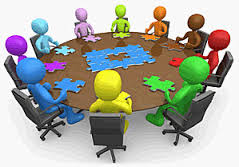 Objectifs
Informer sur le traitement du décrochage scolaire au plan national, académique, local
Présenter la semaine de la persévérance
Réfléchir sur les dispositifs internes de repérage et de prise en charge du décrochage scolaire : absentéisme, mal-être, Groupe de Prévention du Décrochage Scolaire (GPDS)
Réflexion sur les pratiques pédagogiques  
Présenter des dispositifs de raccrochage scolaire du bassin : AR2P, DRSA, …
Présenter des dispositifs de prise en charge des décrocheurs : MLDS, plateforme
Calendrier
Organisation
Modalités
Durant la semaine, ou la semaine qui précède, chaque établissement organise un conseil pédagogique sur le thème du décrochage scolaire,
Possibilité d’intervention des représentants MLDS du bassin
3– 15 MARS
Semaine
Semaine d3 au 15 mars
Organisation du conseil pédagogique
Pilotage
L’équipe de direction
Réalisation
Production
Compte-rendu, synthèse, projets …
Mise en ligne
Contacts
Compte-rendu, synthèse, projets … à envoyer à :
Mail : dominique.pinchera@ac-versailles.fr
13
6ème
10/ Projection du court métrage « Pour ton bien »
Publics
Les classes de 6ème des collèges du bassin
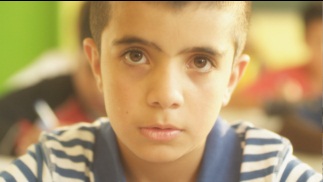 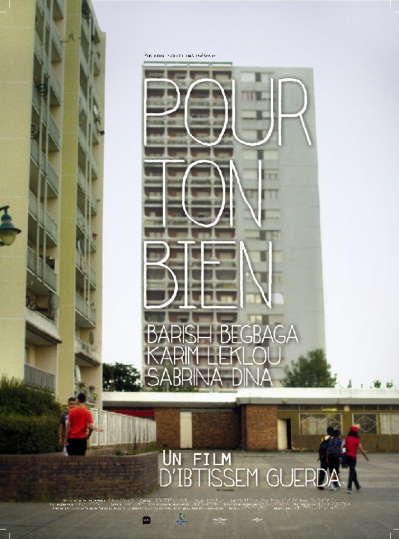 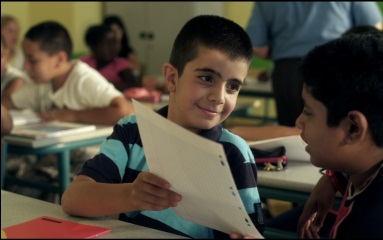 Objectifs
Proposer aux élèves de 6ème la projection du court-métrage
Sensibiliser les élèves à l’école en ouvrant le débat après la diffusion du film
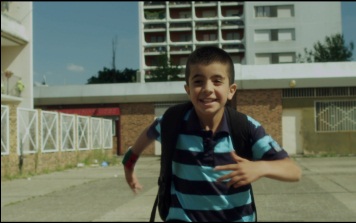 Projection dans la salle « Le Chaplin »
Organisation en cours d’élaboration:
3 matins possibles (mercredi-jeudi-vendredi) avec 2 séances maxi (salle de 230 places)
Samedi envisageable aussi mais pour un public mixé (enfants avec leurs parents)
Organisation
Modalités
Calendrier
Pilotage
Pilotage : 
 Nadège RICHET, 
 Nina BELLO (Chargée de Production Audiovisuelle sur Le Chaplin), 
 Ibtissem GUERDA (auteur-réalisatrice)
Dominique PINCHERA,
JANVIER / FEVRIER
10 – 15 MARS
Semaine
Inscription
planification des séances
Diffusion
Réalisation
Production
Débat avec Ibtissem GUERDA (et peut-être des comédiens du court-métrage)
Possibilité de faire le lien avec le film « Sur le chemin de l’école » si le film a déjà été exploité dans l’établissement
Interviews ou compte-rendu avec LFM
Contacts
Mail : dominique.pinchera@ac-versailles.fr
Mail: nadege.richet@ac-versailles.fr
14
Tous publics
11/ Parrainage
Publics
Tous publics
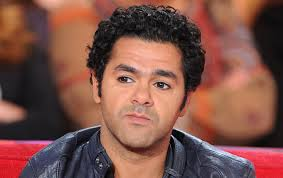 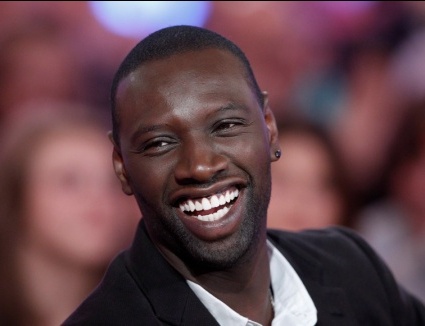 Objectifs
Mobiliser des acteurs locaux
Mobiliser des medias
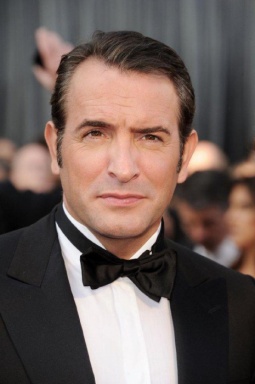 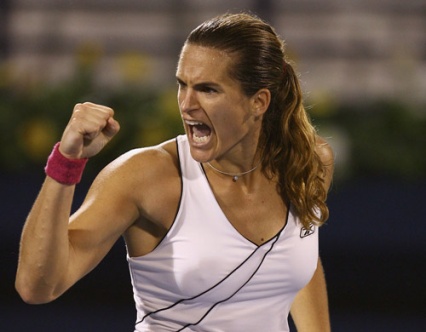 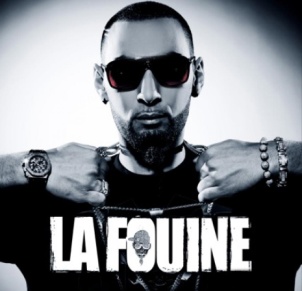 Organisation
Modalités
Identification et mobilisation d’une marraine ou d’un parrain pour chaque bassin organisateur de la semaine de l’orientation et de la persévérance scolaire
La marraine ou le parrain, issu des établissements participants peut être :
Un entrepreneur, un artisan, un salarié, un fonctionnaire, etc.
Une personnalité connue du spectacle
…
Enregistrement de message de soutien
Participation aux actions lors de la semaine
Calendrier
JANVIER / FEVRIER
10 – 15 MARS
Semaine
Sensibilisation préparation
Réalisation de la feuille
Pilotage
Pilote : Laurent BONSERGENT
Les équipes de direction des établissements
10-15 mars
Réalisation de l’arbre de la persévérance
Réalisation
Production
Enregistrement de messages vidéo
Mise en ligne des rencontres sur le site web
Contacts
Mail : laurent.bonsergentl@ac-versailles.fr
15
Tous publics
12/ Communication
Publics
En direction des acteurs et des participants
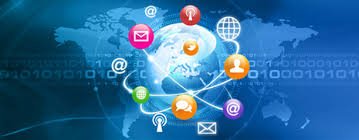 Objectifs
Assurer le plan de communication de la semaine, dans la presse écrite et audiovisuelle sur le bassin
Organisation
Modalités
Site internet en vue de la mutualisation, mise à disposition des ressources
Reportages dans la presse écrite et audiovisuelle locale : JTM, LFM Radio, Courrier de Mantes, Le Parisien …
Pilotage
Partenaires
CAMY
DSDEN, SAIO Rectorat
Calendrier
Réalisation
Production
Réalisations internes
Réalisation du site web de la semaine : http://lachepaslecole.ac-versailles.fr/
Dossier de presse 
CAMY
Affiches + sets de table
Signalétique abords établissements
DSDEN
Dossier de presse
SAIO
Bracelets « lâche pas l’école »
JANVIER / FEVRIER
10 – 15 MARS
Semaine
Contact CAMY
Réalisations
3 mars
Livraison dans les établissements
Contacts
Mail : dominique.pinchera@ac-versailles.fr
Mail : laurent.bonsergent@ac-versailles.fr
Mail : claire.dieupart-ruela@ac-versailles.fr
Collège / lycée
13/ Autre action d’initiative  locale
Publics
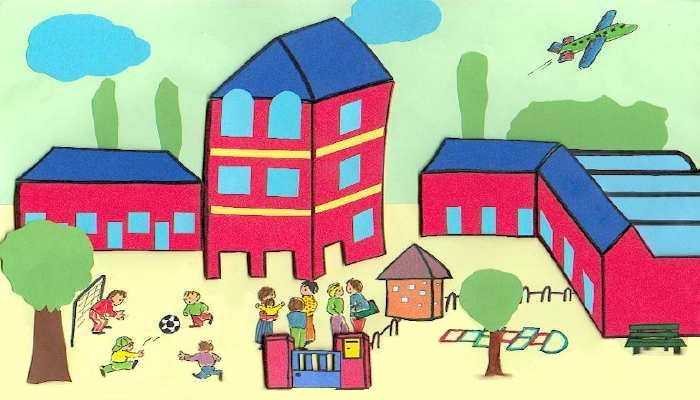 Objectifs
Organisation
Modalités
Pilotage
Partenaires
Calendrier
Réalisation
Production
JANVIER / FEVRIER
10 – 15 MARS
Semaine
Contacts